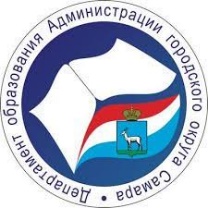 Департамент образования 
Администрации городского округа Самара
О мониторинге безопасности по вопросам своевременной публикации на официальных сайтах ОО информации по ГИА
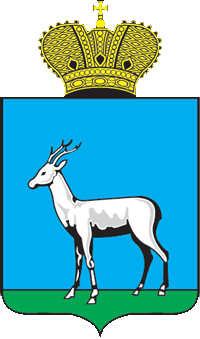 27.02.2025
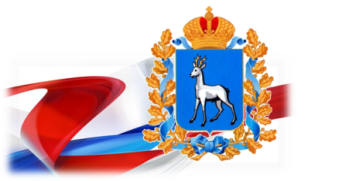 Мониторинг безопасности № 1-МБ-25
Срок проведения МБ: с 20.01.2025 по 27.01.2025
Мониторинг безопасности проведен в отношении 81 ОО региона
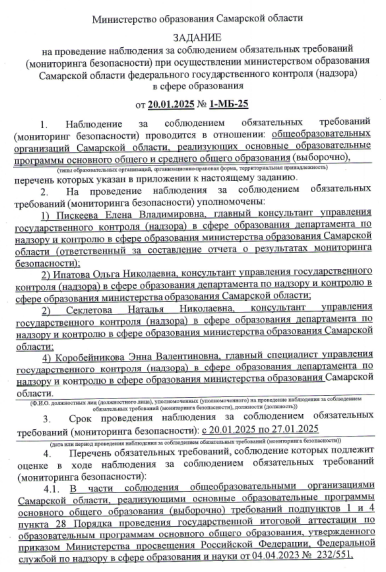 ИТОГ : 28 ПРЕДОСТЕРЕЖЕНИЙ
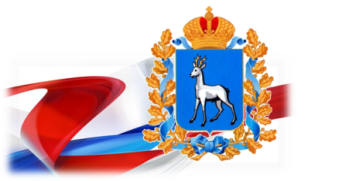 План проведения наблюдений за соблюдением обязательных требований (мониторингов безопасности) на 2025 год
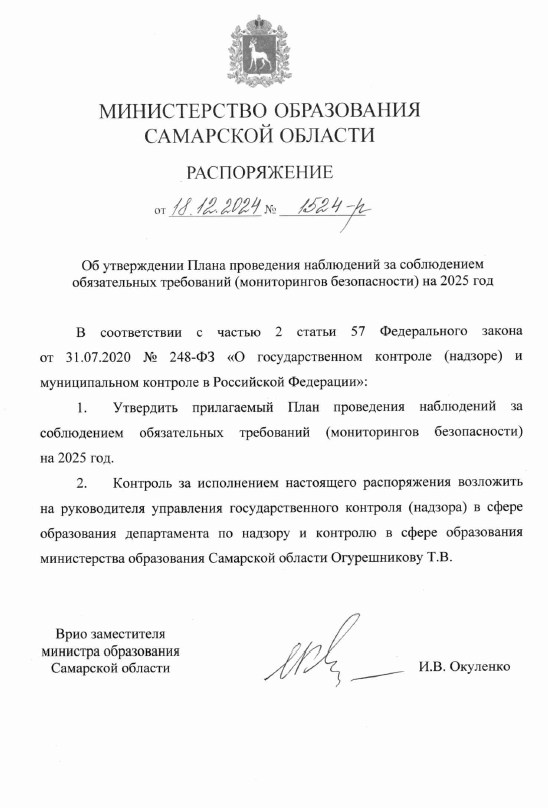 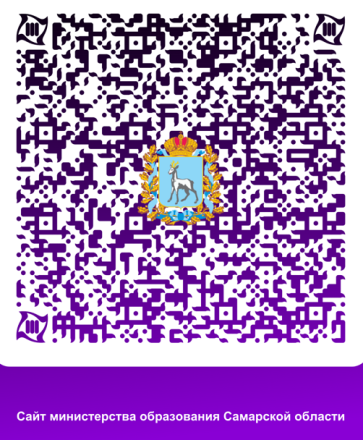 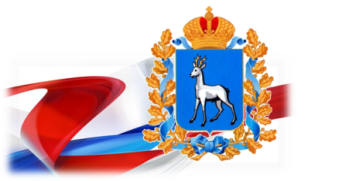 Мониторинг безопасности № 5-МБ-25
Срок проведения МБ: с 03.02.2025 по 19.02.2025
Мониторинг безопасности проведен в отношении 22 частных ОО, реализующих образовательные программы НО, ОО, СОО
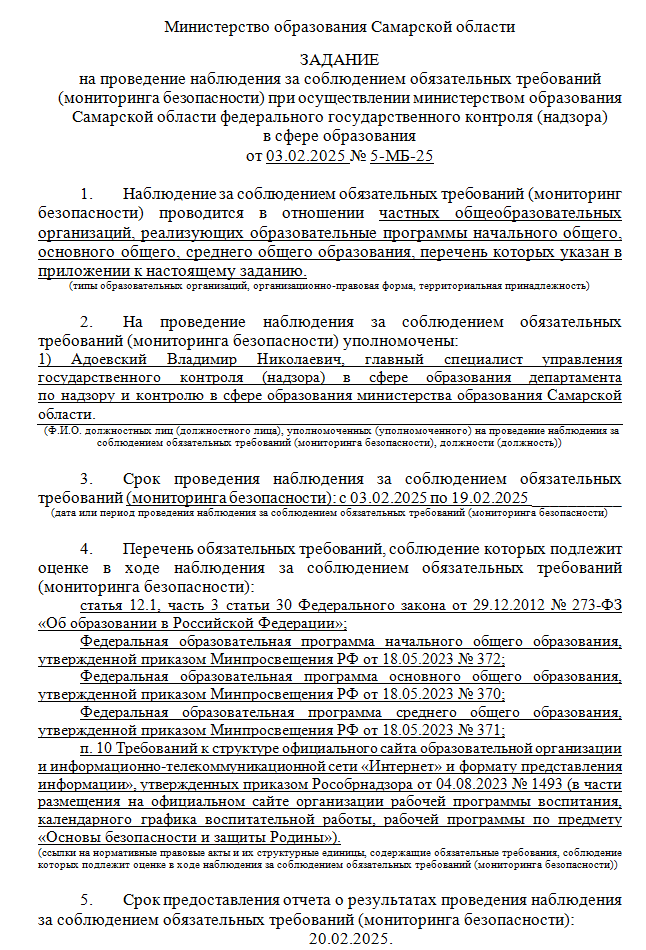 ИТОГ: 18 ПРЕДОСТЕРЕЖЕНИЙ
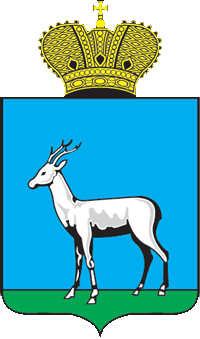